Perfecting the Pitch
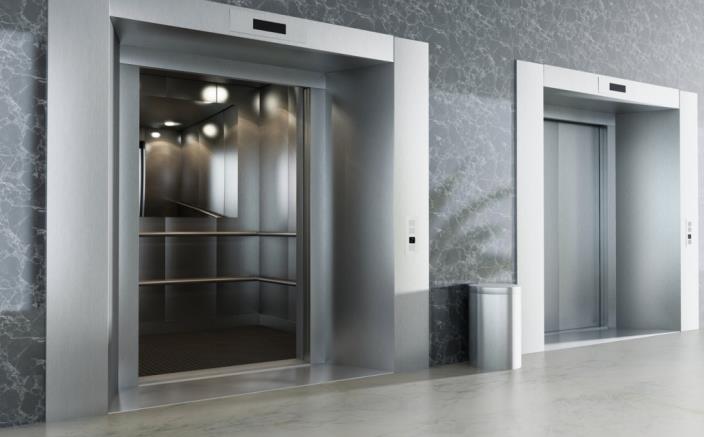 Stephen Auvil
Sr. Vice President Technology Transfer & Commercialization
Maryland Technology Development Corporation (TEDCO)
sauvil@tedco.md
Overview
Types of pitches
Communication basics
Purpose of a pitch
The pitch itself
What to cover
Suggestions
Examples
Venture pitch slide deck
Questions
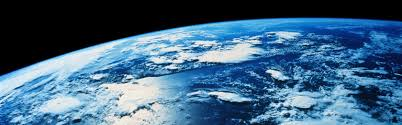 Types of Pitches
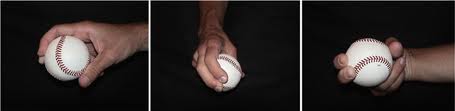 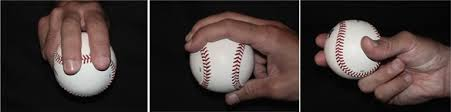 Types of Pitches
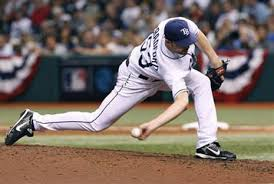 Get investment
Get a job
Get a promotion
Get a sale
Get a date
Etc.
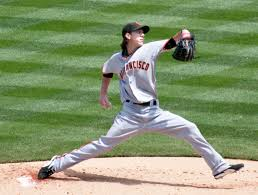 Volunteer Needed
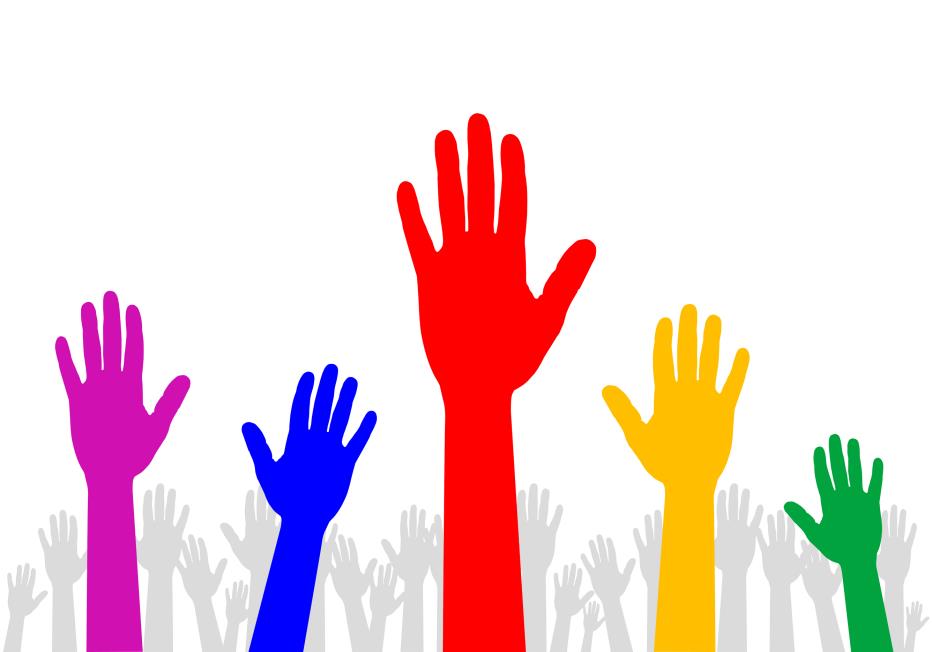 Communication Basics
Feedback
Message
SENDER
RECEIVER
Decode
Code
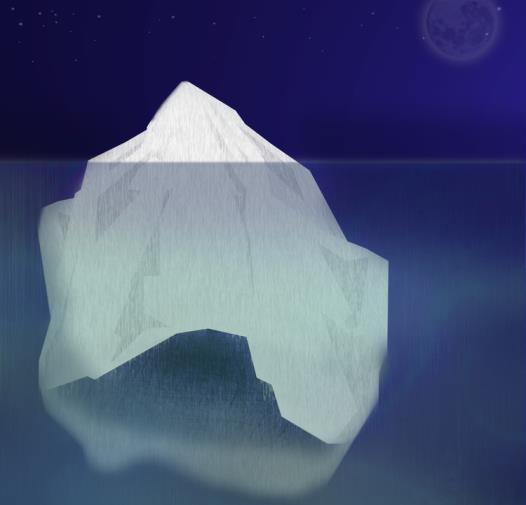 7%
WORDS
38%
VOCAL
55%
VISUAL
Communication: Written vs Verbal
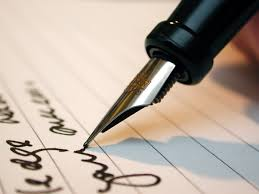 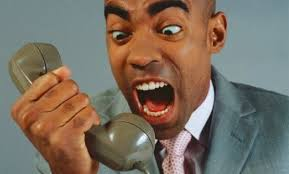 Goal of an Elevator Pitch
Questions/continued conversation
An action

It is called a “Pitch” because you are selling something

IT IS NOT:

A detailed description of your product/company
An infomercial – product features
A justification for investment
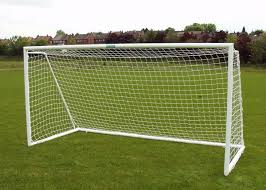 Icing versus Cake
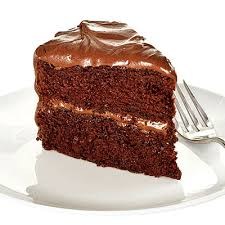 IDEA
Bad
Good
Dangerous
Goal
Good
PITCH
Hopeless
Potential
Bad
What should be covered?
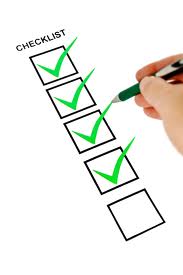 Start with your Name (clearly)

One sentence overview

Problem – its significance

Solution – its uniqueness

Business opportunity

End with an ask
What should be covered?
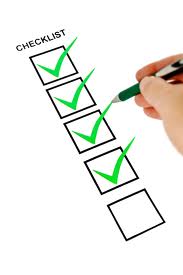 All from your customer’s perspective

How does your customer “Win” – get value?

The “So What” Test
Suggestions for Pitches
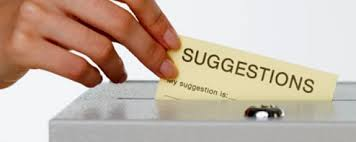 Attention Span
Are you still paying attention???
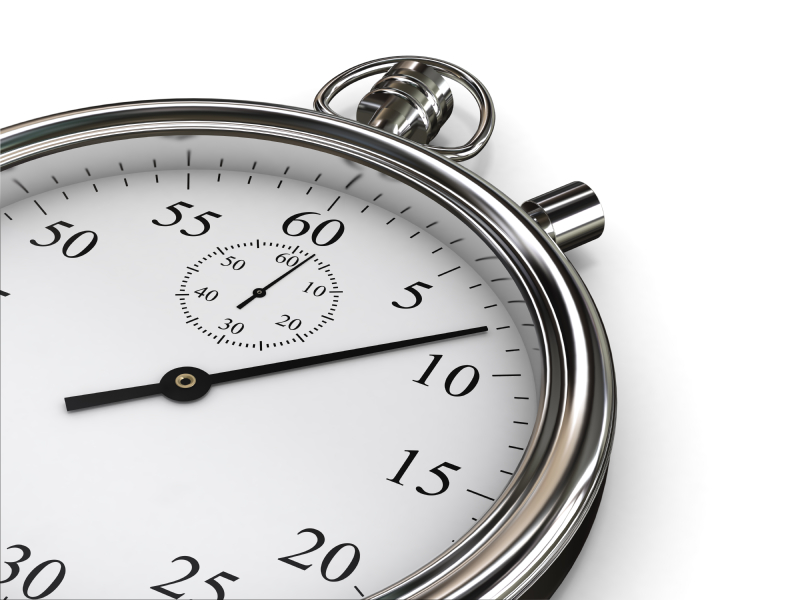 8 Seconds – Average Adult Attention Span
The Hook
Something attention-getting in first 8 seconds

One sentence overview

Your pitch should be relatable to the audience – they need to get it QUICK

Fast facts
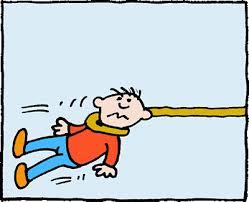 Keep it Simple
Stay away from technology/product description

Stay away from technology/product description [for emphasis]

Rather, focus on the benefit of your product – what value it is to your customers
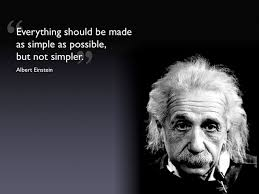 It’s More about How you Pitch
>90% is not the words
It’s about you – the company will change – you won’t (as much)
Pace – not too fast, but energetic
Hand gestures
Facial expressions
Eye contact
Use microphone
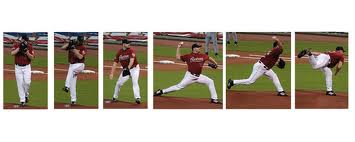 Sound Bites
Name drop - partners
Awards/recognition
Customers/traction
Capital secured/investment
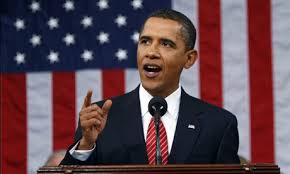 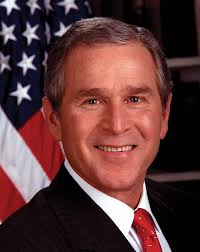 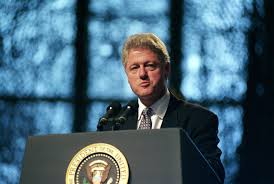 Be Specific
Use numbers not generalities

Avoid things like “Large market”, “Everyone [is our customer]”, etc.

Gives the impression of being knowledgeable
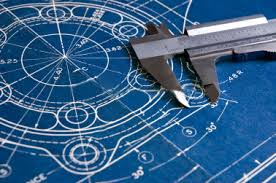 Tell a Story
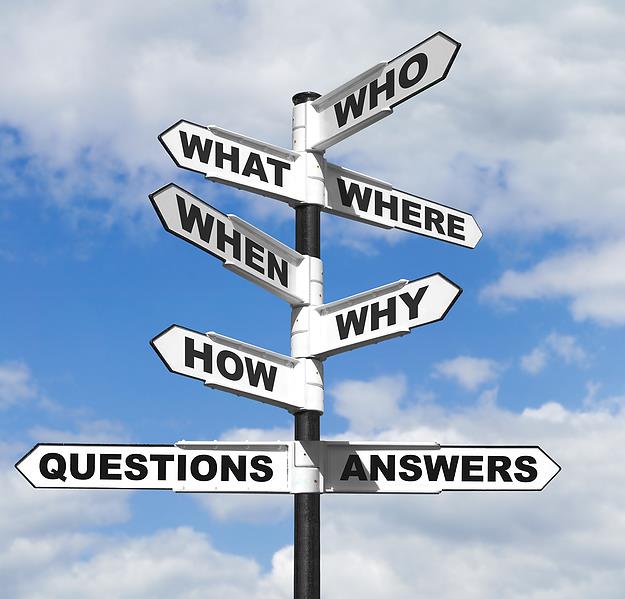 Watching a Pitch
Can You Pitch?
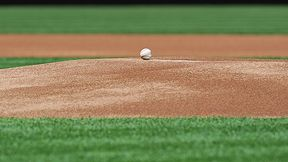 Pen
Jet Aircraft
Smart phone
Setting the Bar – with Examples
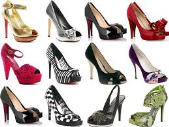 OneSole
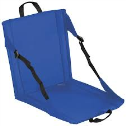 Hot Seat
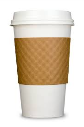 CupAd
Venture Pitch – Slide Deck
Problem
Solution
Competitive advantage/IP
Market
Competition
Revenue Model
Go-to-market strategy
Financials/Financing needs
Team/Advisors
Summary
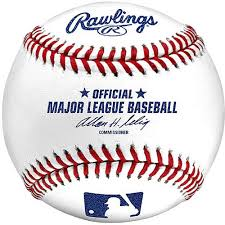 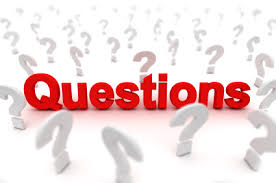 Stephen Auvil
Sr. Vice President Technology Transfer & Commercialization
Maryland Technology Development Corporation (TEDCO)
sauvil@tedco.md